26 July, 2023
Extension of the sine rule to the ambiguous case
LO: Use the sine rule to solve problems with triangles.
b
c
a
sin A
sin B
sin C
=
=
=
=
a
b
c
sin B
sin C
sin A
The sine rule
The sine rule is a method to calculate sides and angles of any triangle. It is useful for finding the length of one side when all the angles and one other side are known, or finding an angle when two sides and one other angle are known
To find a side, use the sine rule written as
For any triangle ABC:
C
b
a
or
A
B
c
To find an angle, use the sine rule written as
Where
C
6
sin 46°
sin B
c
=
=
sin 46°
8 cm
sin 60.4°
8
6
6 cm
8 sin 46°
6 sin 60.4°
c
sin B
=
=
sin 46°
6
8 sin 46°
46°
A
B
sin–1
B =
6
Using the sine rule to find side angles
If we are given two side lengths in a triangle and the angle opposite one of the given sides, we can use the sine rule to find the angle opposite the other given side. For example:
Find the missing angles and sides in this triangle.
Finding angle B
60.4°
Using the sine rule:
73.6°
c
7.25 cm
Finding side c
Using the sine rule:
B = 73.6° (to 3 s.f.)
Finding angle C
C = 180° – 46° - 73.6°
C = 60.4°
c = 7.25 cm
C
6
sin 46°
sin B
c
=
=
sin 46°
8 cm
sin 27.6°
8
6
6 cm
8 sin 46°
6 sin 27.6°
c
sin B
=
=
sin 46°
6
8 sin 46°
46°
B
A
sin–1
B =
6
Using the sine rule to find side angles
Find the missing angles and sides in this triangle.
Given that B is obtuse, find the angle B
27.6°
Using the sine rule:
106.4°
c
3.86 cm
Finding side c
B = 73.6°
B must be obtuse
Using the sine rule:
= 106.4°
B = 180 - 73.6°
Finding angle C
C = 180° – 46° – 106.4°
C = 27.6°
c = 3.86 cm
C
C
8 cm
8 cm
6 cm
6 cm
46°
46°
B
A
A
B
Using the sine rule to find side lengths
What do you notice in these triangles.
27.6°
60.4°
106.4°
73.6°
c
c
3.86 cm
7.25 cm
At the beginning they have the same values for given angles an sides, but they are two different triangles
This known as the ambiguous case.
When using the sine rule there can be an ambiguous case if:
You are given two sides and a non-included acute angle.
The side opposite the given acute angle is the shorter of the two given sides
sin 28°
sin C
=
8
12
12 sin 28°
sin C
=
8
12 sin 28°
sin–1
C =
8
Using the sine rule to find angles
In triangle ABC, AB = 12 cm, BC = 8 cm, and angle A measures 28°. 
Find, rounded to 1 decimal place the measure of angle C
C
Not to scale
8 cm
(         )
28°
≈ 44.8°
B
A
12 cm
if acute
C ≈ 44.8°
Since C could be acute or obtuse,
if obtuse
or
≈ 135.2°
(180 – 44.8)°
However, we do not reject C ≈ 135.2°, as 135.2° + 28° = 163.2°
the angle C could be 44.8° or 135.2°
which means
This is called the ambiguous case
C
8 cm
A
B
12 cm
Using the sine rule to find angles
In triangle ABC, AB = 12 cm, BC = 8 cm, and angle A measures 28°. 
Find, rounded to 1 decimal place the measure of angle C
Why it is called the ambiguous case
the angle C could be 
44.8° or 135.2°
44.8°
Drawn to scale
if C ≈ 44.8°
B ≈ 107.2°
107.2°
28°
If we draw an arc of radius 8 cm from B
C
We have another triangle
8 cm
135.2°
C ≈ 135.2°
28°
A
B
B ≈ 16.8°
12 cm
There is insufficient information to determine the actual shape of the triangle
sin 52°
sin L
=
158
128
128 sin 52°
sin L
=
158
128 sin 52°
sin–1
L =
158
Using the sine rule to find angles
Using the sine rule:
L
Not to scale
39.7°
158 m
(          )
52°
M
K
128 m
L ≈ 39.7°
if acute
L ≈ 39.7°
Since L could be acute or obtuse,
if obtuse
or
≈ 140.3°
(180 - 39.7)°
However, we reject L ≈ 140.3° as 140.3° + 52° > 180°
 The angle L ≈ 39.7°
which is impossible
Thank you for using resources from
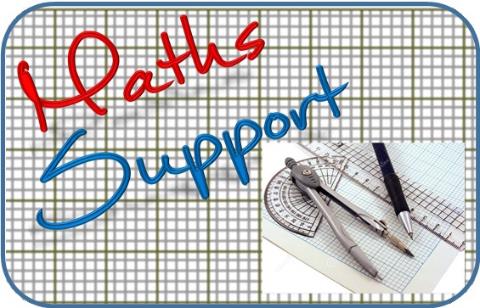 For more resources visit our website
https://www.mathssupport.org
If you have a special request, drop us an email
info@mathssupport.org
Get 20% off in your next purchase from our website, just use this code when checkout: MSUPPORT_20